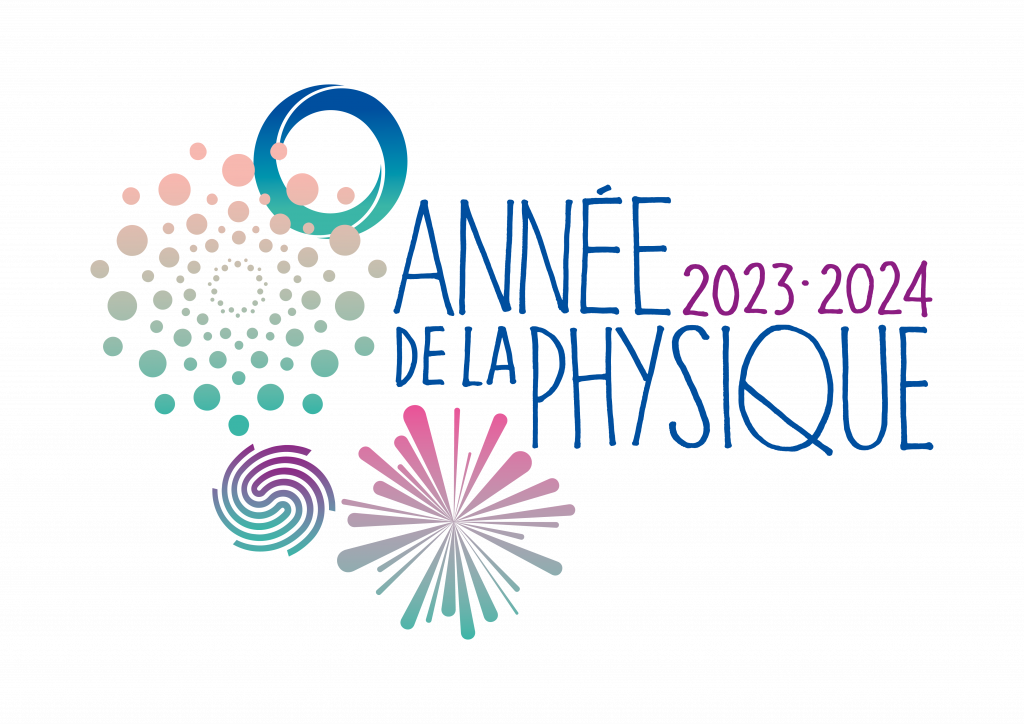 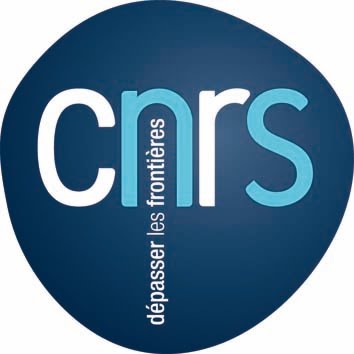 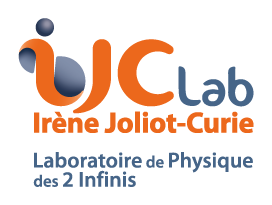 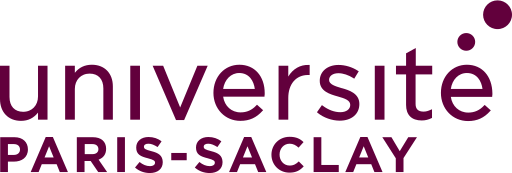 Présentation de votre journée« Masterclasse internationale » auLaboratoire de Physiques des 2 Infinis Irène Joliot Curie (IJCLab)Nicolas ARNAUD(narnaud@lal.in2p3.fr)Nicolas MORANGE (morange@lal.in2p3.fr)David ROUSSEAU (rousseau@lal.in2p3.fr )
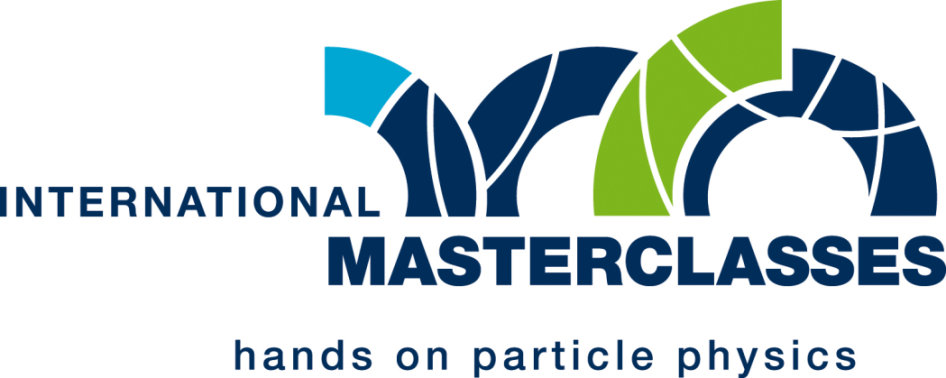 • Objectifs & Questions

• Les MasterClasses 2024
• Agenda de la journée

• Où trouver plus d’informations ?
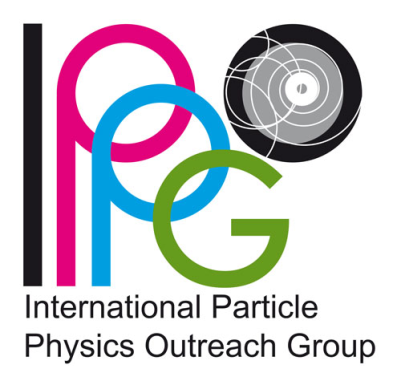 Objectifs & Questions
• Découvrir le monde des particules élémentaires et l’intérêt de leur étude

• Utiliser de vraies données enregistrées entre 2010 et 2012
   par les expérience ATLAS ou LHCb
   sur le LHC, le grand collisionneur du CERN

• Participer à une vidéoconférence en anglais
   qui rassemble des chercheurs du CERN
   et des lycéens d’autres pays européens 







• Quels sont les constituants fondamentaux de la matière ?
   → Les particules élémentaires
• Comment peut-on les identifier
   pour étudier leurs propriétés ?
• Quelles sont les forces qui gouvernent ces particules ?

• Que sait-on en 2024 ?
• Quelles sont les grandes questions ouvertes ?

• Que va-t-on apprendre avec les résultats du LHC au CERN ?
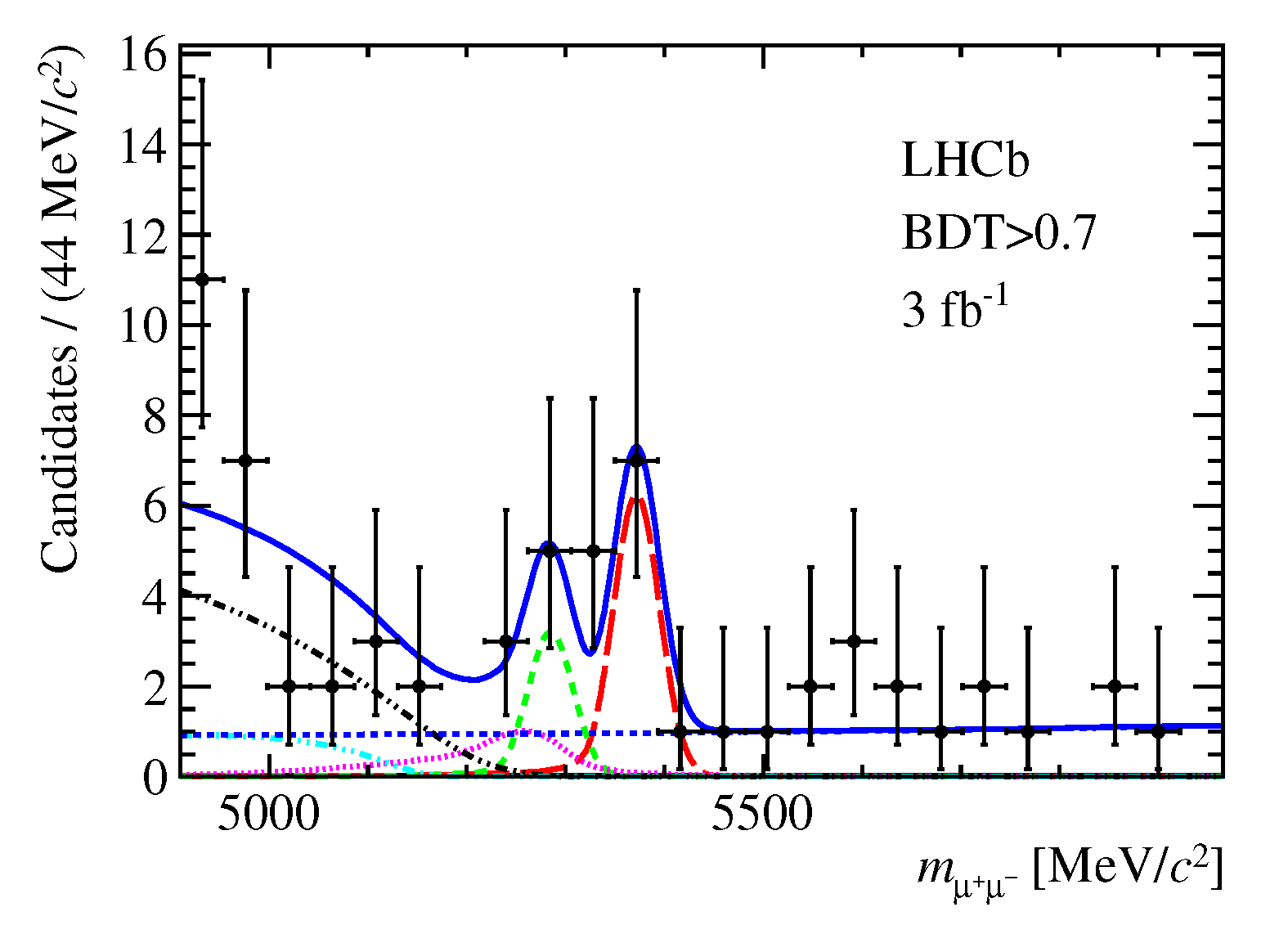 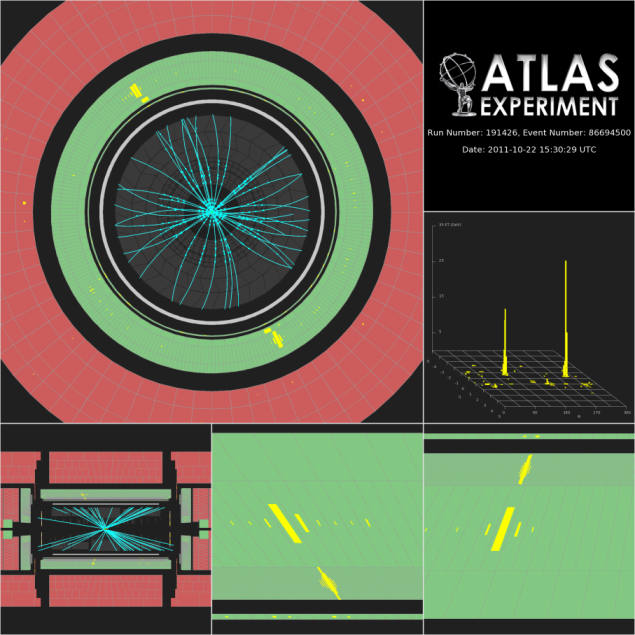 <number>
Les Masterclasses du CERN
• Les Masterclasses existent depuis 2005 en partenariat avec le CERN,
   le plus grand laboratoire de physique des particules du monde

• En 2024, plus de 13 000 lycéens de 60 pays sur tous les continents
   (Europe, les Amériques, Afrique, Asie-Pacifique) passeront, comme vous,
   une journée dans environ 225 laboratoires et universités

Les sessions 2024 s’étalent sur six semaines.

• Programme similaire pour toutes les sessions Masterclasses
  ▪ Mini-conférences pour présenter notre discipline et ses problématiques
  ▪ Travaux pratiques sur ordinateurs utilisant de vraies données du LHC
  ▪ Conférence vidéo (en anglais) avec le CERN pour terminer la journée

• Le Laboratoire de Physique des 2 Infinis  Irène Joliot-Curie (IJCLab) participe
   aux Masterclasses pour la 14ème année  (2009-2024)

Bienvenue !
<number>
Agenda de la journée
• Introduction

• Mini-conférences
   ▪ Particules et interactions
   ▪ Le CERN et le LHC

• Discussion sur les métiers d’IJCLab avec des membres du personnel

• Visite de l’Anneau de Collisions d’Orsay (ACO)

• Déjeuner

• Présentation d’un détecteur du LHC
• Exercice en salle informatique
   ▪ Utilisation de vraies données enregistrées au LHC
   ▪ Réalisation d’une mesure physique, transmission des résultats au CERN

• Vidéoconférence en duplex avec le CERN
   ▪ Rassemble toutes les classes qui ont participé à une Masterclasse aujourd’hui
   ▪ En anglais !
      → Besoin de volontaires pour discuter de vos résultats …
   ▪ Quiz

• Bilan de la journée
<number>
Agenda de la journée
• Introduction – c’est maintenant …

• Mini-conférences
   ▪ Particules et interactions
   ▪ Le CERN et le LHC

• Discussion sur les métiers du LAL avec des membres du personnel

• Visite de l’Anneau de Collisions d’Orsay (ACO)

• Déjeuner

• Présentation d’un détecteur du LHC
• Exercice en salle informatique
   ▪ Utilisation de vraies données enregistrées au LHC
   ▪ Réalisation d’une mesure physique, transmission des résultats au CERN

• Vidéoconférence en duplex avec le CERN
   ▪ Rassemble toutes les classes qui ont participé à une Masterclasse aujourd’hui
   ▪ En anglais !
      → Besoin de deux volontaires pour présenter nos résultats
   ▪ Quiz sur kahoot.it

• Bilan de la journée
<number>
Agenda de la journée
• Introduction

• Mini-conférences
   ▪ Particules et interactions
   ▪ Le CERN et le LHC

• Discussion sur les métiers du LAL avec des membres du personnel

• Visite d’ACO de l’Anneau de Collisions d’Orsay (ACO)

• Déjeuner

• Présentation d’un détecteur LHC
• Exercice en salle informatique
   ▪ Utilisation de vraies données enregistrées au LHC
   ▪ Réalisation d’une mesure physique, transmission des résultats au CERN

• Vidéoconférence en duplex avec le CERN
   ▪ Rassemble toutes les classes qui ont participé à une Masterclasse aujourd’hui
   ▪ En anglais !
      → Besoin de deux volontaires pour présenter nos résultats
   ▪ Quiz

• Bilan de la journée
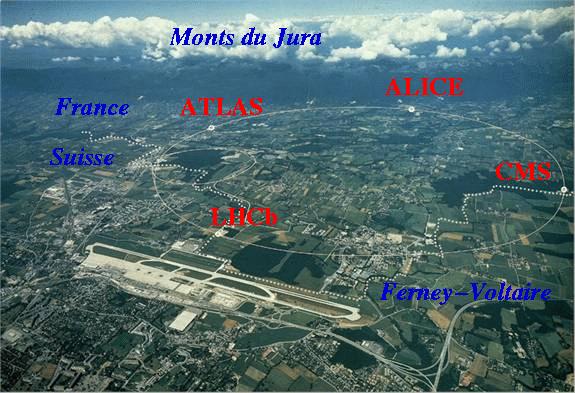 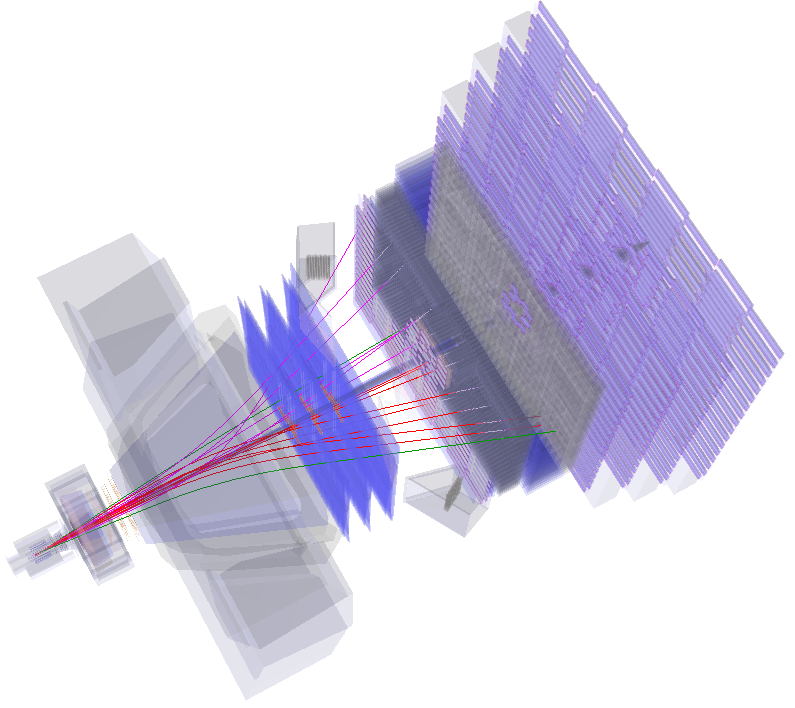 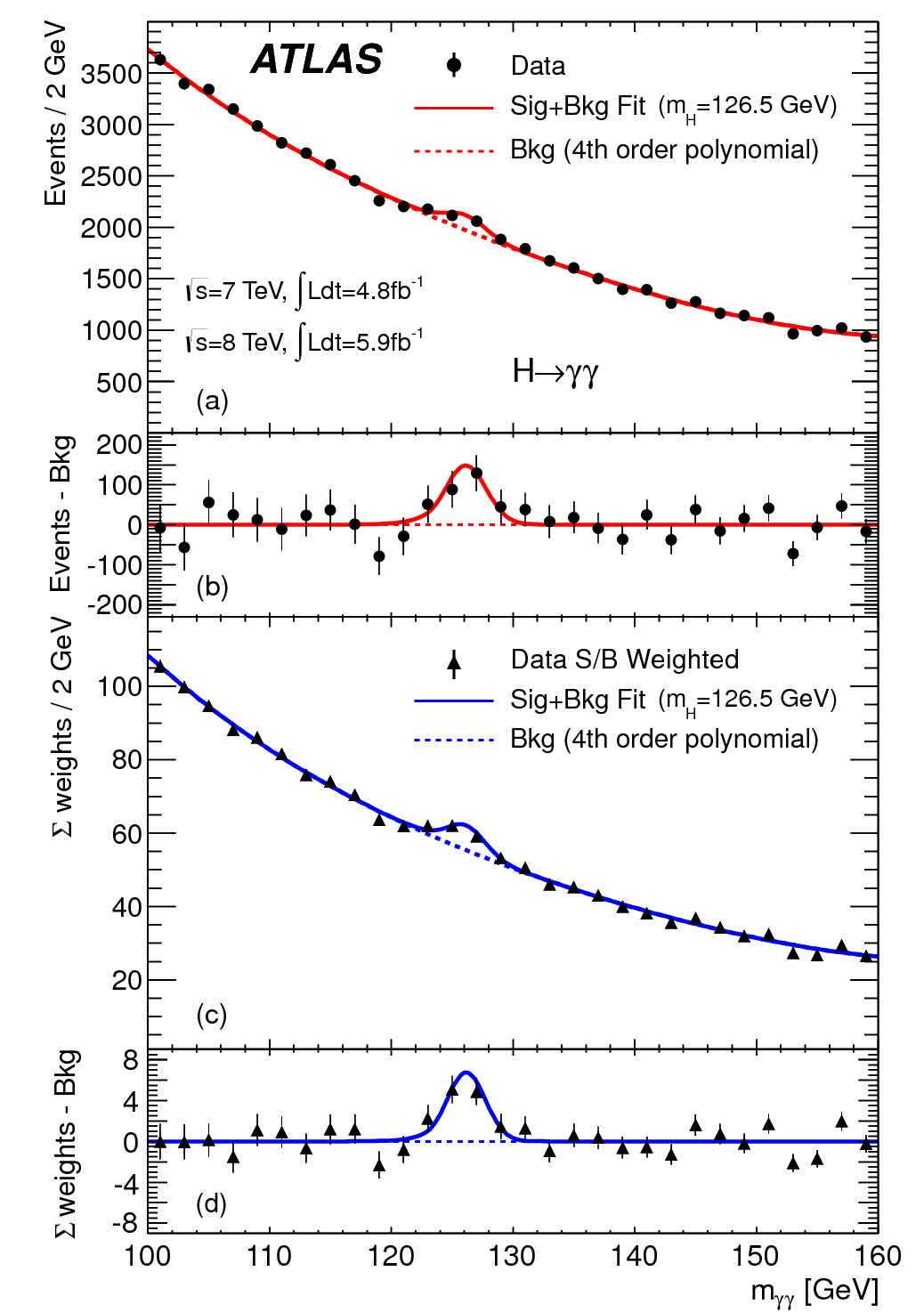 <number>
Agenda de la journée
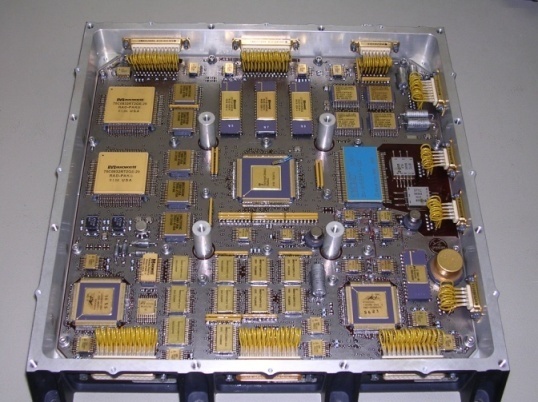 • Introduction

• Mini-conférences
   ▪ Particules et interactio
   ▪ Le CERN et le LHC

• Discussion sur les métiers d’IJCLab avec des membres du personnel

• Visite de l’Anneau de Collisions d’Orsay (ACO)

• Déjeuner

• Présentation du détecteur ATLAS du LHC
• Exercice « ATLAS W » sur ordinateur
   ▪ Utilisation de vraies données enregistrées au LHC
   ▪ Réalisation d’une mesure physique, transmission des résultats au CERN








• Vidéoconférence en duplex avec le CERN
   ▪ Rassemble toutes les classes qui ont participé à une Masterclasse aujourd’hui
   ▪ En anglais !
      → Besoin de deux volontaires pour présenter nos résultats
   ▪ Quiz

• Bilan de la journée
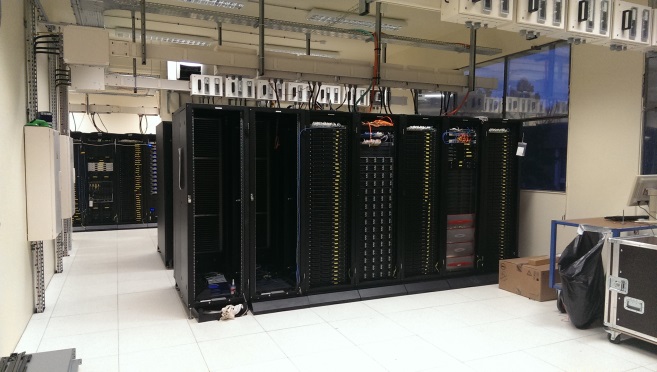 IJCLab est un très très gros laboratoire du CNRS :
   	   ▪ ~270 chercheurs
   	   ▪ ~500 ingénieurs, techniciens et administratifs

	   → Une très grand variété de métiers :
   	         ▪ Informatique, électronique, mécanique …
   	         ▪ Services financier, personnel, missions …
   	         ▪ Infrastructures, logistique, organisation de conférences …
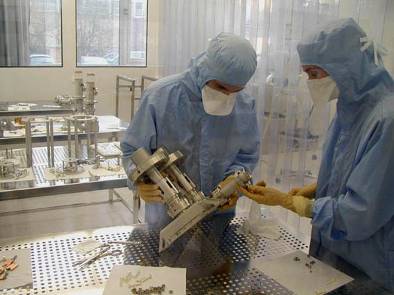 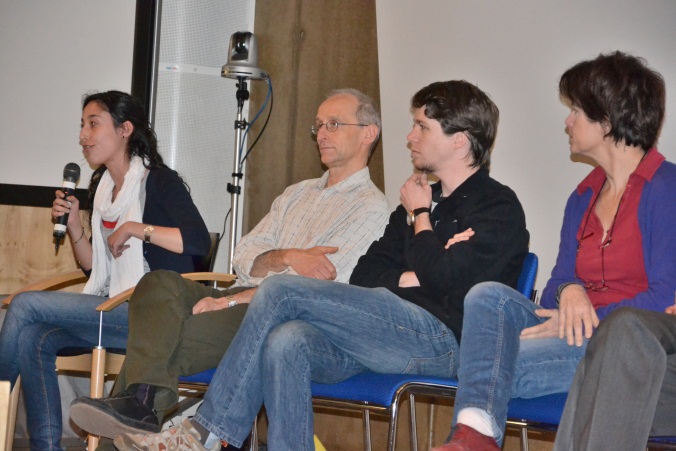 <number>
Agenda de la journée
• Introduction

• Mini-conférences
   ▪ Particules et interactions
   ▪ Le CERN et le LHC

• Discussion sur les métiers du LAL avec des membres du personnel

• Visite de l’Anneau de Collisions d’Orsay (ACO)

• Déjeuner

• Présentation du détecteur ATLAS du LHC
• Exercice « ATLAS W » sur ordinateur
   ▪ Utilisation de vraies données enregistrées au LHC
   ▪ Réalisation d’une mesure physique, transmission des résultats au CERN

• Vidéoconférence en duplex avec le CERN
   ▪ Rassemble toutes les classes qui ont participé à une Masterclasse aujourd’hui
   ▪ En anglais !
      → Besoin de deux volontaires pour présenter nos résultats
   ▪ Quiz

• Bilan de la journée
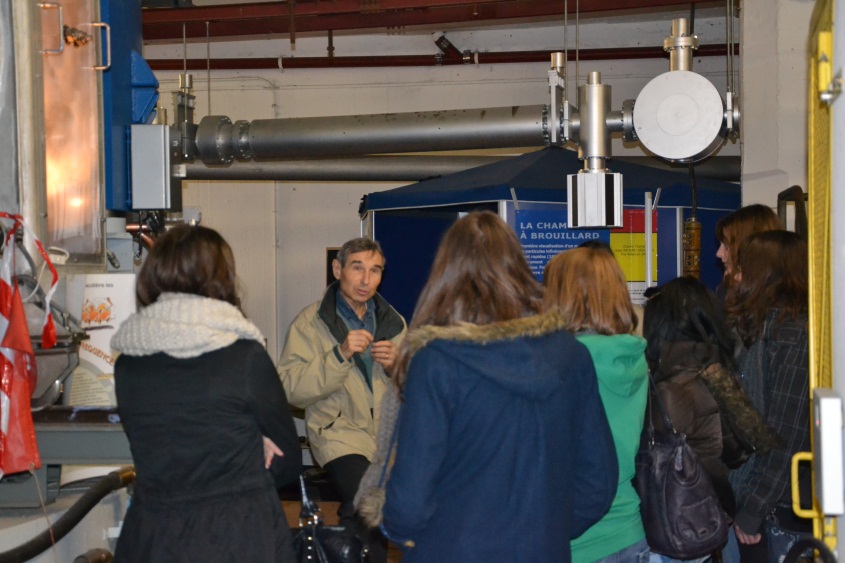 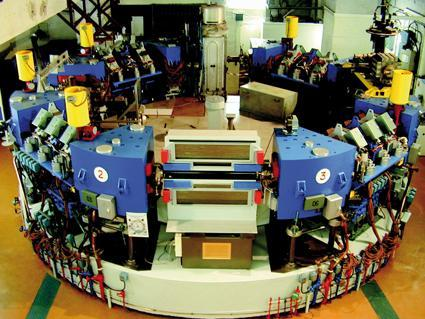 L’Anneau de Collisions d’Orsay
   	   ▪ Un collisionneur avec une très riche histoire scientifique
   	   ▪ En fonctionnement de 1962 à 1988
   	   ▪ Parfaitement préservé par une équipe de passionnés
   	   ▪ Inscrit à l’inventaire supplémentaire des Monuments Historiques
   	   ▪ Un musée de la Matière et de la Lumière
	→ Pas/peu d’équivalents au monde [à ma connaissance] !
	→ Une occasion unique de visiter un « mini-LHC »
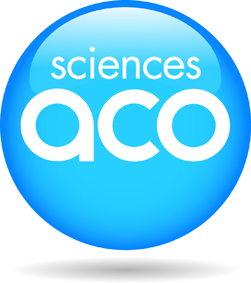 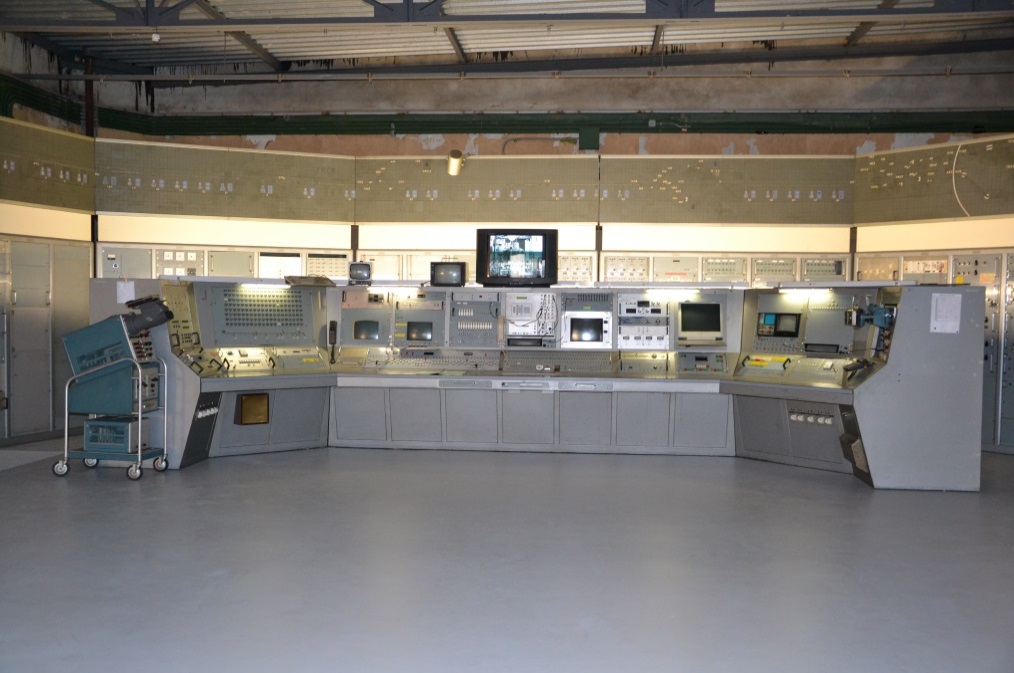 <number>
Déjeuner
<number>
Agenda de la journée
• Introduction

• Mini-conférences
   ▪ Particules et interactions
   ▪ Le CERN et le LHC

• Discussion sur les métiers du LAL avec des membres du personnel

• Visite de l’Anneau de Collisions d’Orsay (ACO)

• Déjeuner

• Présentation d’un détecteur du LHC
• Exercice en salle informatique
   ▪ Utilisation de vraies données
       enregistrées au LHC
   ▪ Réalisation d’une mesure physique,
      transmission des résultats au CERN
      → Analyser des vraies données
           du LHC est un privilège rare
      → Une vraie mesure scientifique
…
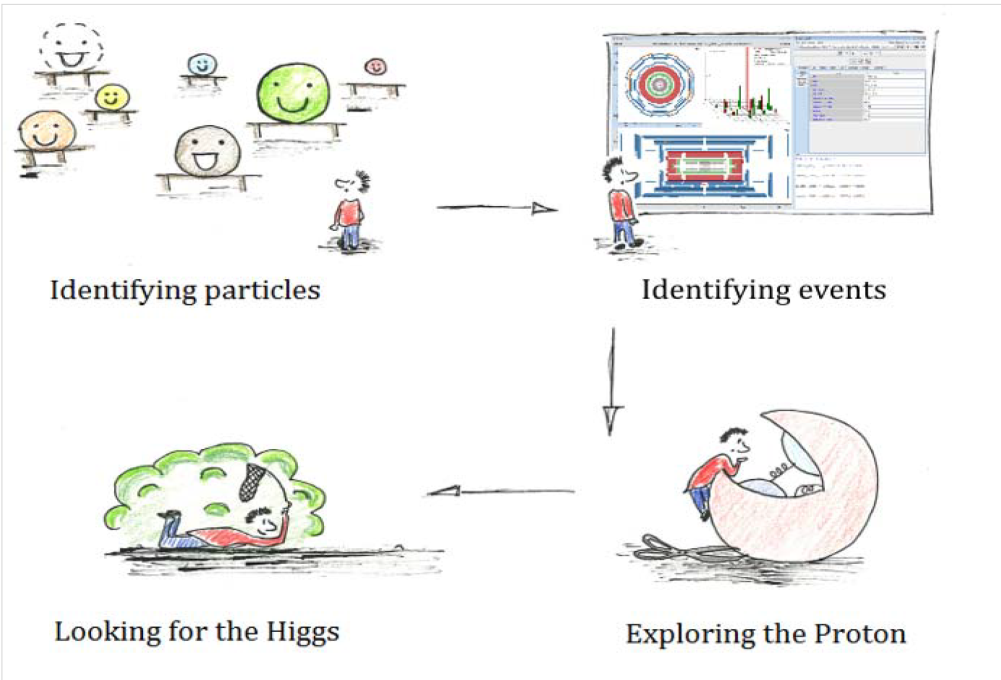 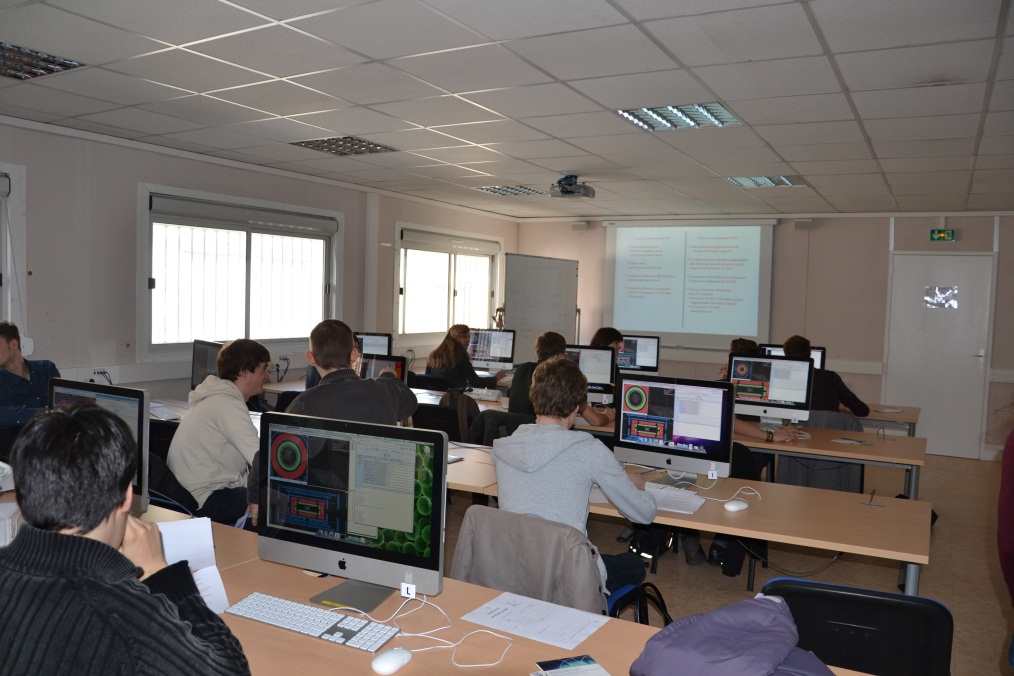 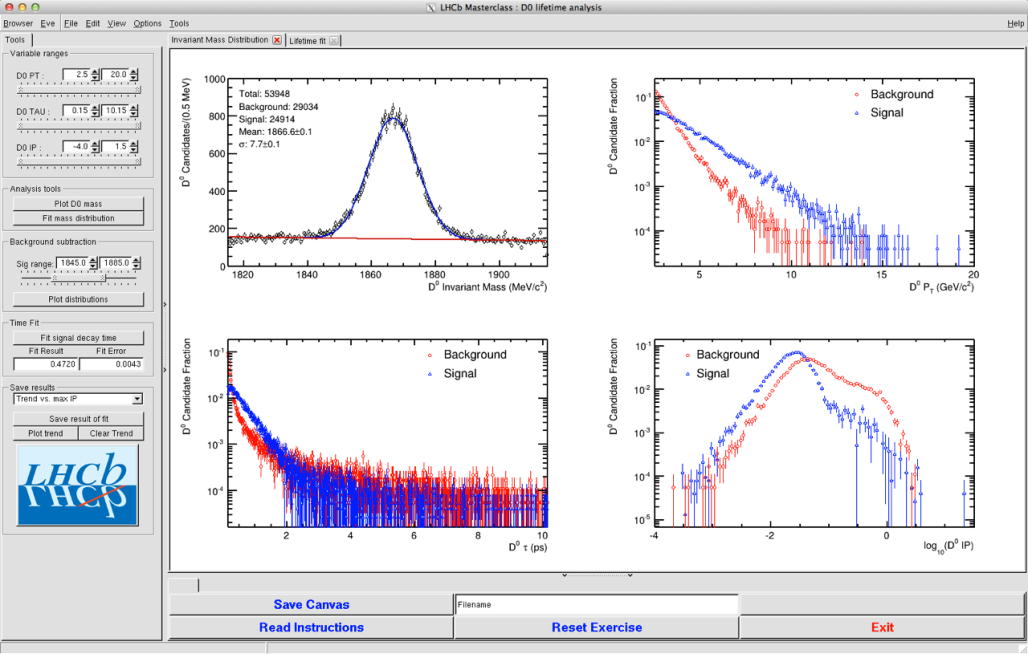 <number>
Agenda de la journée
• Introduction

• Mini-conférences
   ▪ Particules et interactions
   ▪ Le CERN et le LHC

• Discussion sur les métiers d’IJCLab avec des membres du personnel

• Visite de l’Anneau de Collisions d’Orsay (ACO)

• Déjeuner

• Présentation d’un détecteur du LHC
• Exercice en salle informatique
   ▪ Utilisation de vraies données enregistrées au LHC
   ▪ Réalisation d’une mesure physique, transmission des résultats au CERN

• Vidéoconférence en duplex avec le CERN
   ▪ Rassemble toutes les classes qui ont participé à une Masterclasse aujourd’hui
   ▪ En anglais !
      → Besoin de volontaires pour discuter de nos résultats
   ▪ Quiz

• Bilan de la journée
Parties de l’agenda communes
<number>
Agenda de la journée
• Introduction

• Mini-conférences
   ▪ Particules et interactions
   ▪ Le CERN et le LHC

• Discussion sur les métiers d’IJCLab avec des membres du personnel

• Visite de l’Anneau de Collisions d’Orsay (ACO)

• Déjeuner

• Présentation d’un détecteur du LHC
• Exercice en salle informatique
   ▪ Utilisation de vraies données enregistrées au LHC
   ▪ Réalisation d’une mesure physique, transmission des résultats au CERN

• Vidéoconférence en duplex avec le CERN
   ▪ Rassemble toutes les classes qui ont participé à une Masterclasse aujourd’hui
   ▪ En anglais !
      → Besoin de volontaires pour discuter de nos résultats
   ▪ Quiz

• Bilan de la journée
Activités en deux sous-groupes
<number>
Agenda de la journée
• Introduction

• Mini-conférences
   ▪ Particules et interactions
   ▪ Le CERN et le LHC

• Discussion sur les métiers du LAL avec des membres du personnel

• Visite de l’Anneau de Collisions d’Orsay (ACO)

• Déjeuner

• Présentation du détecteur ATLAS du LHC
• Exercice « ATLAS W » sur ordinateur
   ▪ Utilisation de vraies données enregistrées au LHC
   ▪ Réalisation d’une mesure physique, transmission des résultats au CERN

• Vidéoconférence en duplex avec le CERN
   ▪ Rassemble toutes les classes qui ont participé à une Masterclasse aujourd’hui
   ▪ En anglais !
      → Besoin de volontaires pour discuter de nos résultats
   ▪ Quiz
• Bilan de la journée
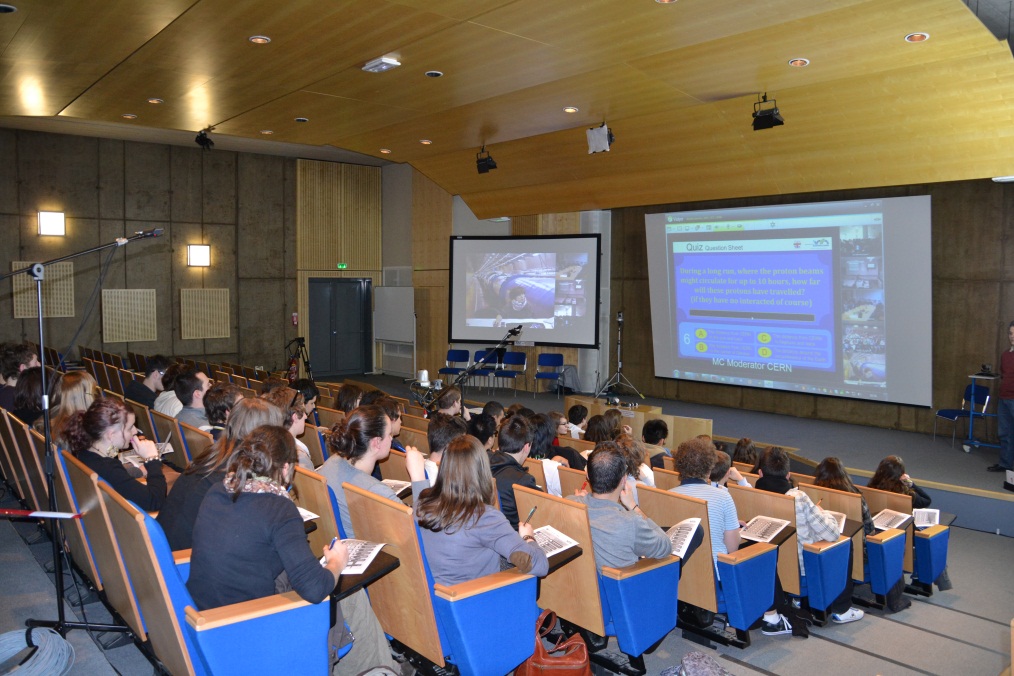 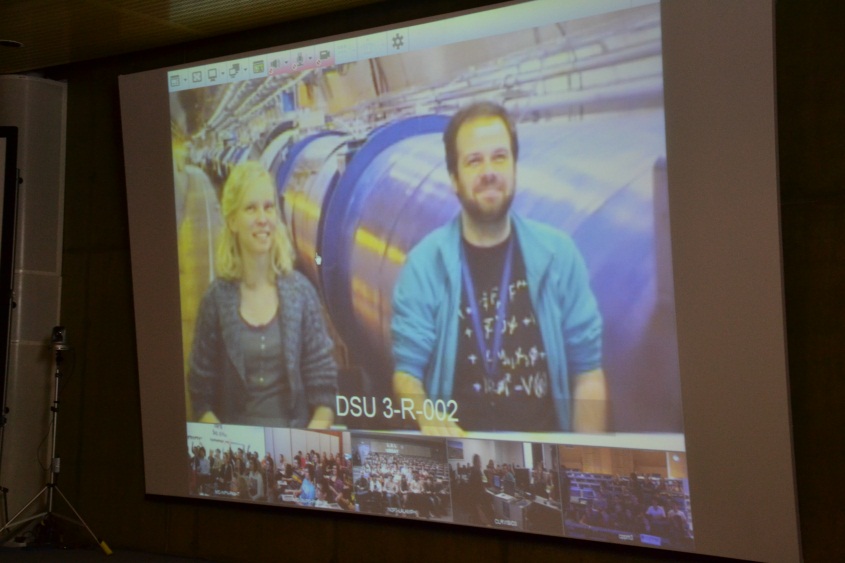 Echanges directs entre vous et les modérateurs
→ Ils vous poseront des questions et vous pourrez le faire également !

L’accent « frenchy » est très apprécié des anglophones ☺

Vous parlez le « même anglais » que vos camarades étrangers !
<number>
Agenda de la journée
Si votre journée Masterclasse
vous a plu, faites-le (nous) savoir :
parlez-en sur vos réseaux sociaux préférés !

• Textes, photos, etc.
   → Dans le respect des bonnes pratiques et des règles de « bonne conduite »
   → Pendant les pauses / après la Masterclasse – mais pas pendant les sessions …

• X
   ▪ Compte IJCLab : @ijclab
   ▪ Compte du CNRS/IN2P3 : @IN2P3_CNRS
   ▪ Compte officiel des Masterclasses : @physicsIMC 
   ▪ Hashtag : #LHCIMC24

• Facebook
   ▪ Page du CNRS : https://fr-fr.facebook.com/cnrs.fr

• Année de la physique 2024
   ▪ Questionnaire de satisfaction (code identifiant: 108): https://survey.cnrs-dir.fr/index.php/232115?lang=fr
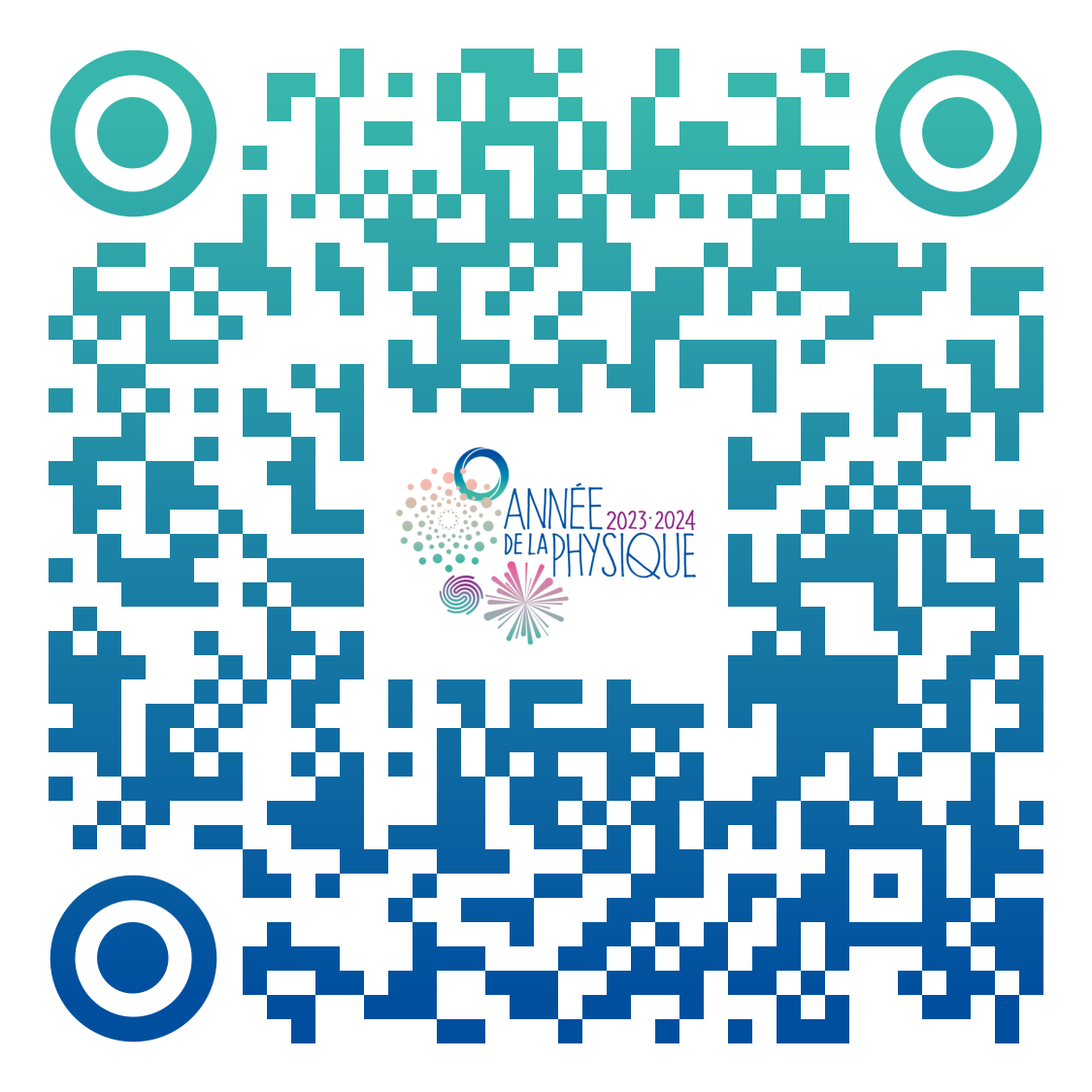 <number>
Pour en savoir plus
• Les transparents présentés aujourd’hui sont disponibles sur internet
   ▪ Trouvez votre session sur la page https://indico.ijclab.in2p3.fr/event/7746/ 

• Site web des MasterClasses du CERN
   http://www.physicsmasterclasses.org  

• L’Ecole des deux Infinis du CNRS/IN2P3
   http://www.in2p3.fr/physique_pour_tous/aulycee/introduction.htm 
   
• La revue de vulgarisation Élémentaire
   http://elementaire.web.lal.in2p3.fr  

• Le Passeport pour les 2 Infinis
   http://www.passeport2i.fr
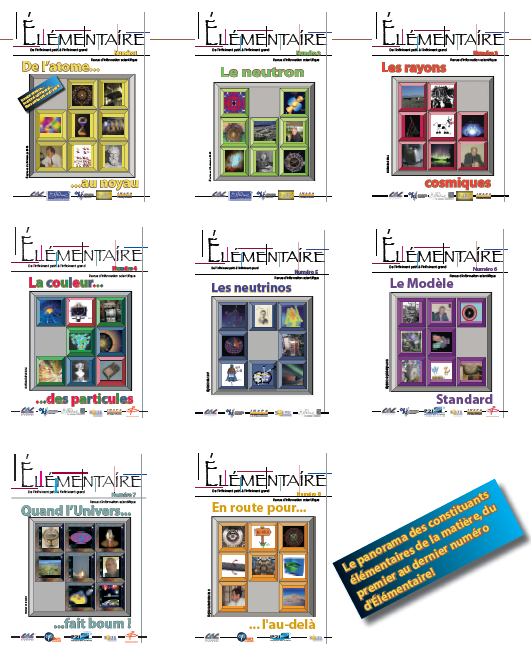 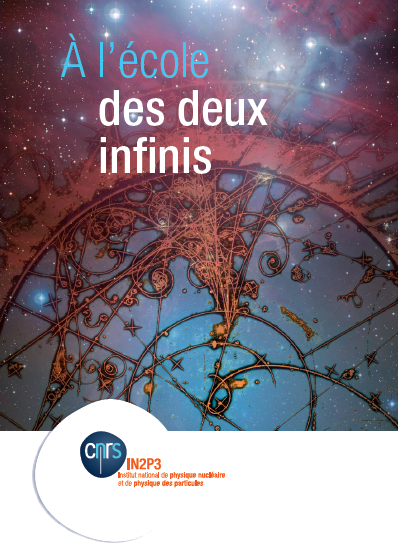 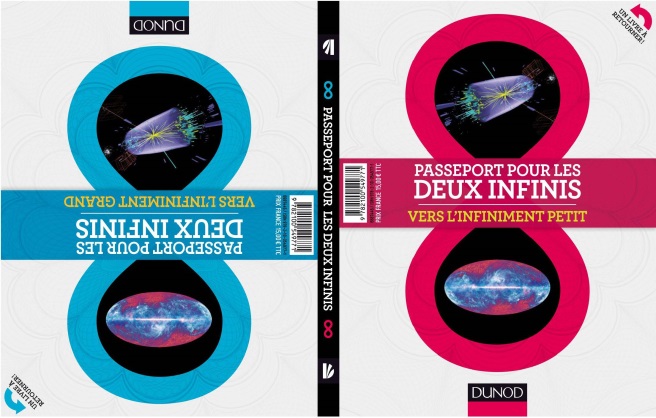 En coulisses …
• Les Masterclasses demandent une longue organisation en amont
   → Normalement vous ne devriez pas vous en rendre compte

• Merci à tous ceux qui participent cette année !

• Les orateurs, auteurs des transparents et guides du musée Sciences ACO

• Les encadrants de la séance de TP sur informatique

• Les participants à la discussion sur les métiers

• Le service informatique
   G. Perrin, T. Roulet

• Le service infra & logistique

• Dominique Bony, chargée de mediation scientifique à IJCLab

• Et tous ceux/toutes celles que j’ai oublié(e)s bien involontairement …

• L’International Particle Physics Outreach Group (IPPOG)
   → Sans lequel les Masterclasses n’existeraient pas

• Enfin le CNRS/IN2P3 pour sa participation financière
<number>